МБОУ «Чульская основная общеобразовательная школа»
Краевая акция «Зимняя планета детства»
Проект
Руководитель:
село Чиндат, 2013 год
Цель проекта -
Изготовить и установить экологически безопасные кормушки для птиц.
Задачи проекта:
Разработать план изготовления изделия.
Выбрать материал
Разработать дизайн изделия.
Изготовить изделие.
Провести конкурс на лучшее изделие.
Установить изделие.
 Кормить птиц еженедельно.
Актуальность
В ноябре 2012 года во дворе нашей школы учащиеся обнаружили птицу, которая питалась отходами. И к тому же была с травмой лапы. Было принято решение изготовить кормушки и организовать питание птиц.
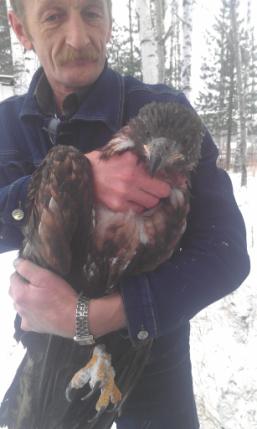 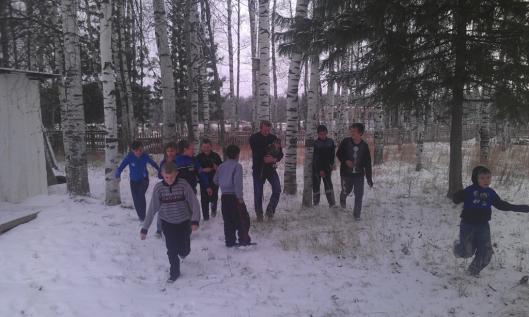 1 этап - Подготовительный
12 учащихся
7 родителей
3 учителя
3
1
2
Подобрали материал (в том числе вторичный).
Разработали план изготовления кормушки.
Разработали дизайн изделия.
2 этап – Реализация проекта
12 учащихся
7 родителей
3 учителя
3
1
2
Изготовление изделия под руководством учителя.
Поиск мест для установки изделий. Установка изделий.
Оформление дизайна изделия.
2 этап – Итоговый
12 учащихся
7 родителей
3 учителя
3
1
2
Подведение итогов проекта. Награждение участников, победителей.
Организация конкурса на лучшую кормушку.
Кормление птиц. Передача опыта и идеи с помощью сайта школы.
Кондияков Даниил, 6 класс
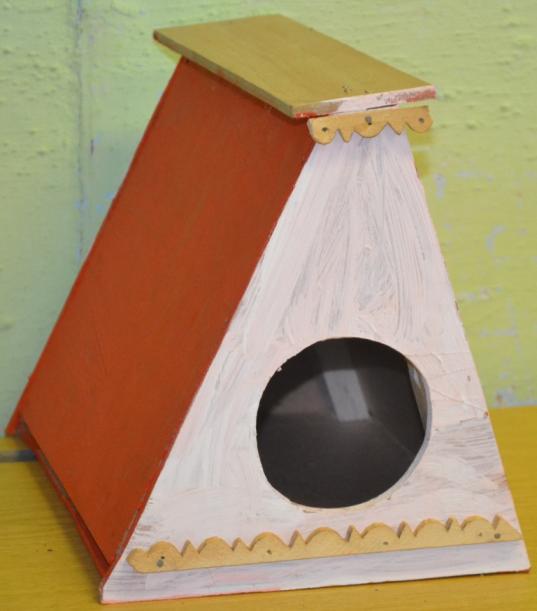 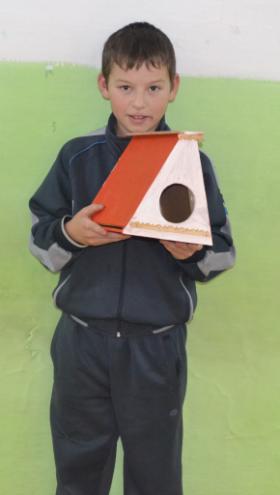 Судаков Николай, 9 класс
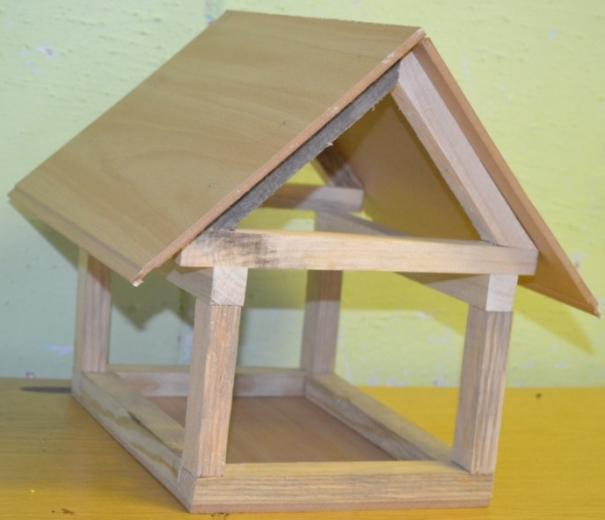 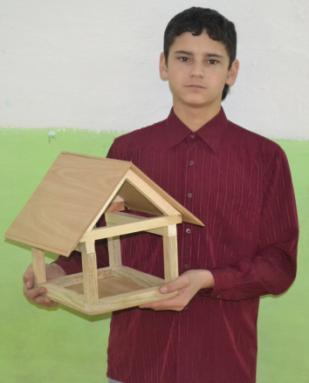 Попов Юрий, 6 класс
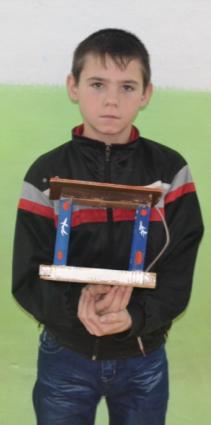 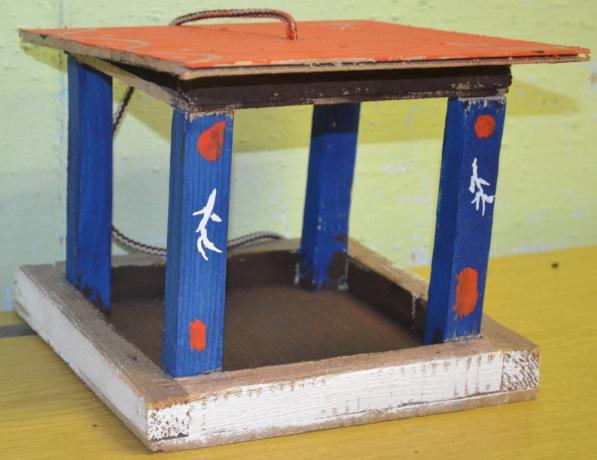 Попов Юрий, 6 класс
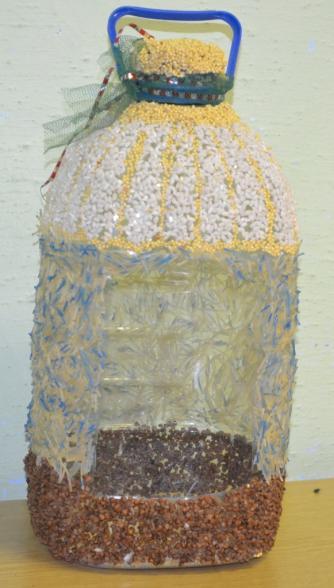 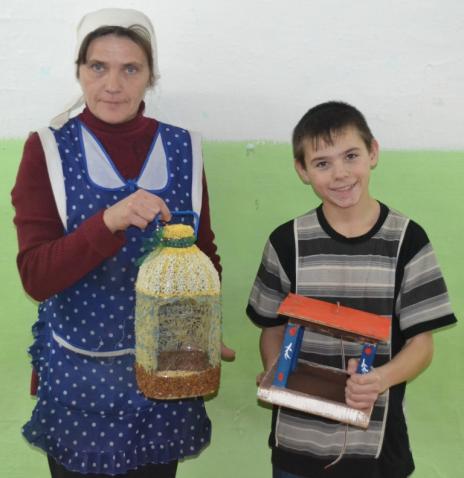 Тамычева Дарья, 6 класс
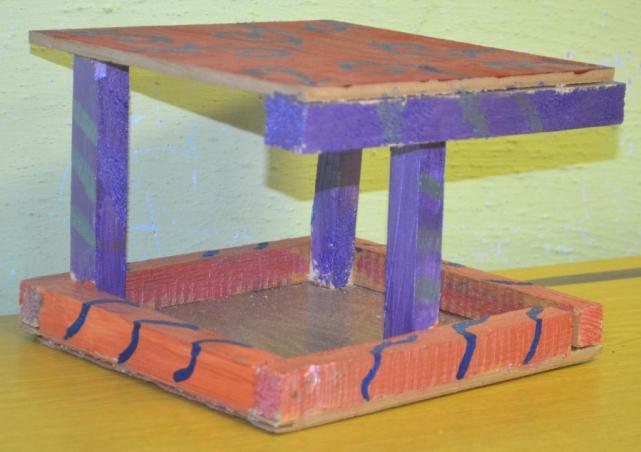 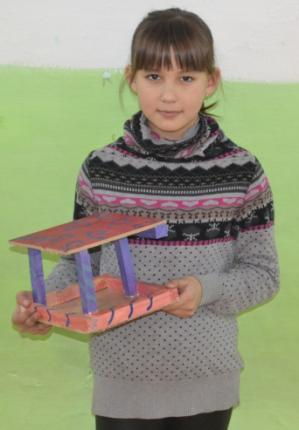 Камилова Ангелина, 7 класс
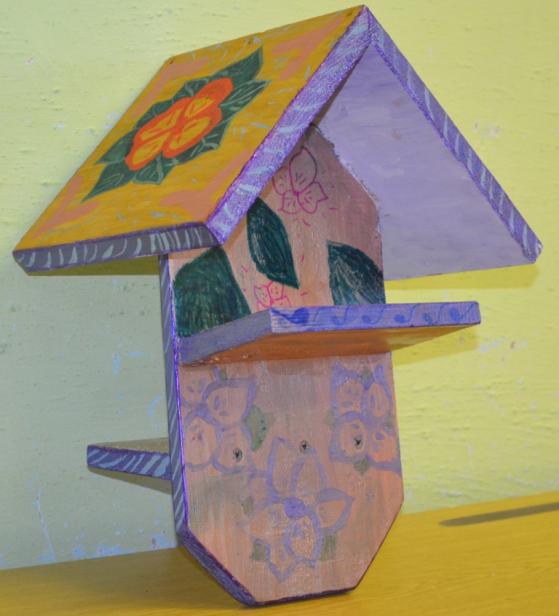 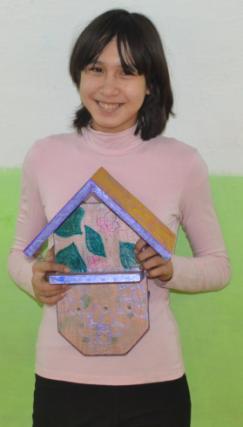 Тулузаков Александр, 5 класс
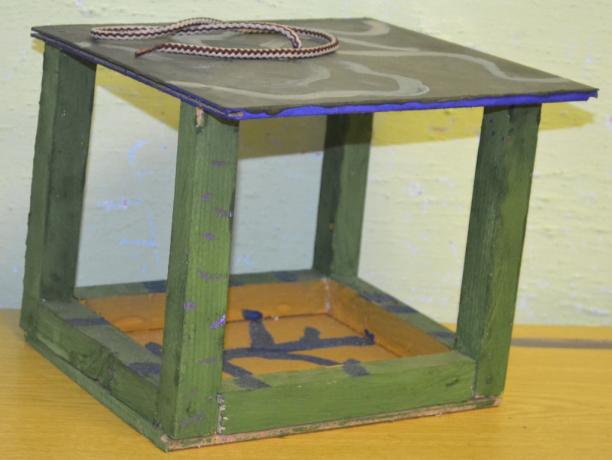 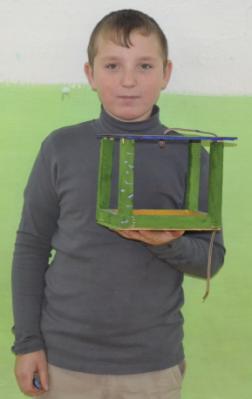 Забродин Павел, Камилов Вячеслав, 8 класс
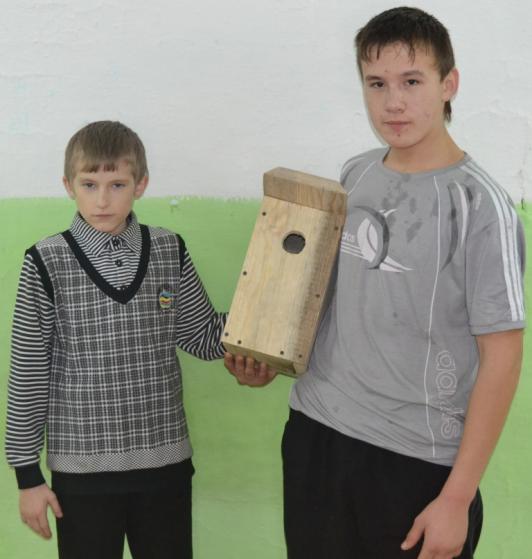 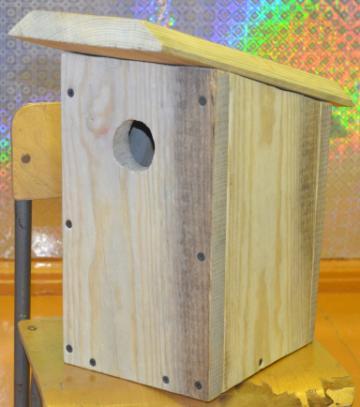 Клеймёнова Юлия, Янова Екатерина, 8 класс
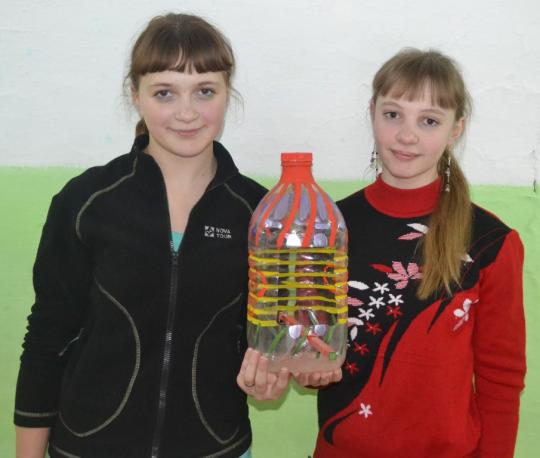 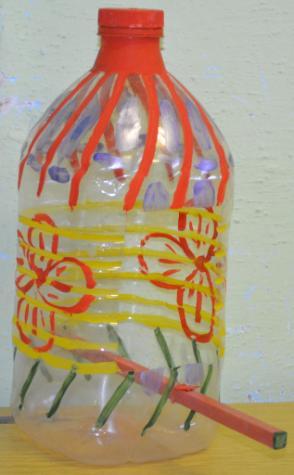 Кондиякова Кристина, 5 класс
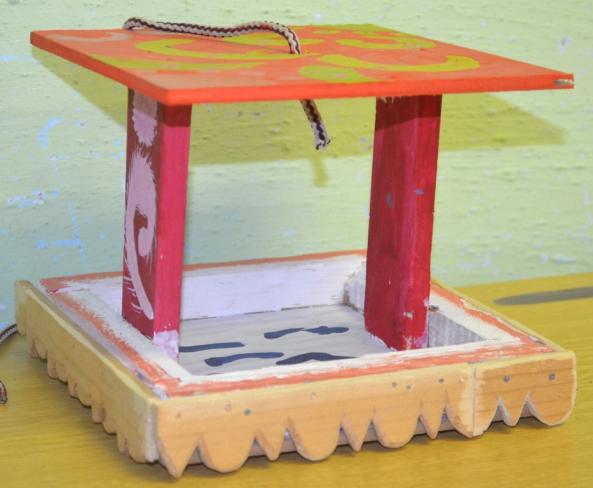 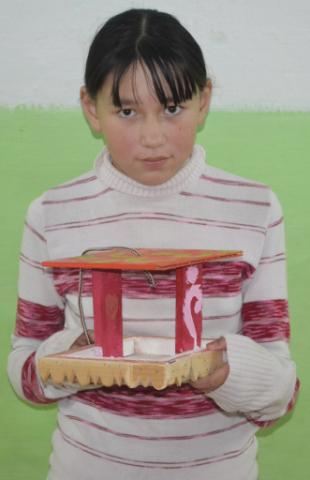 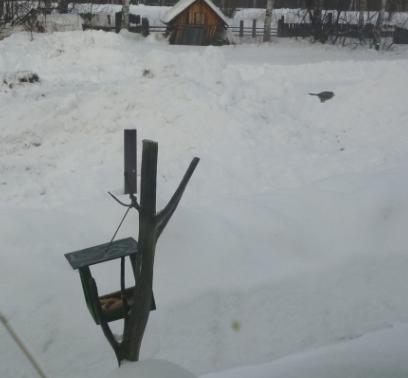 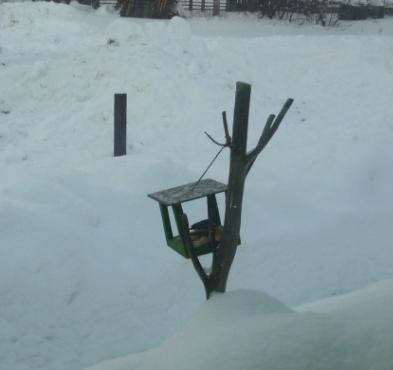 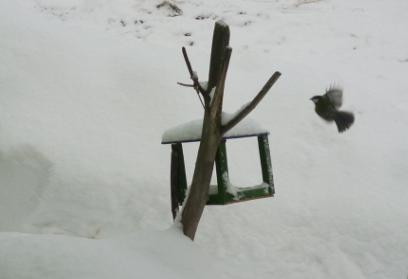 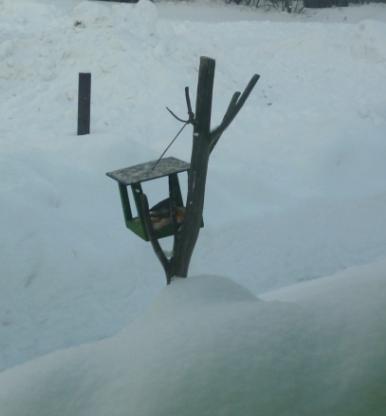 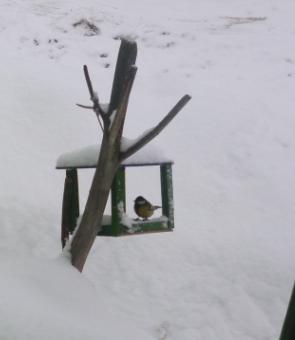 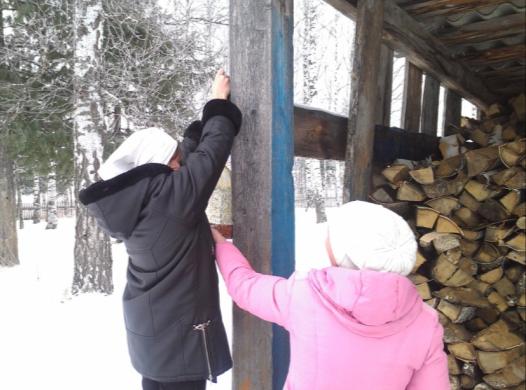 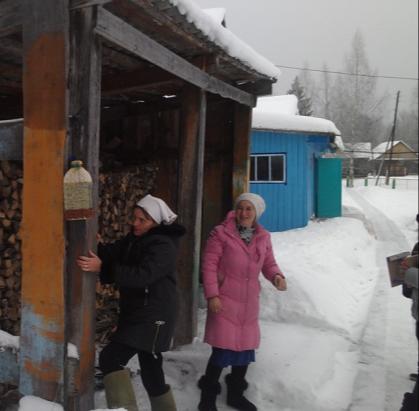 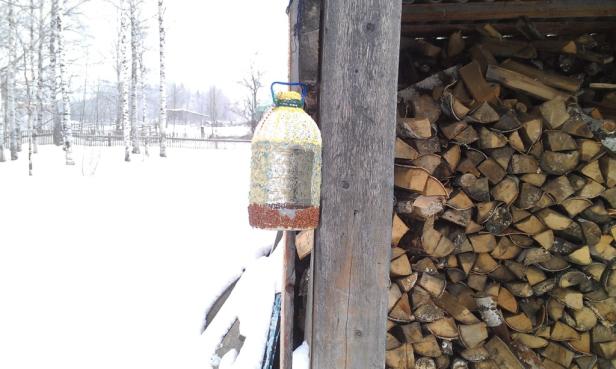 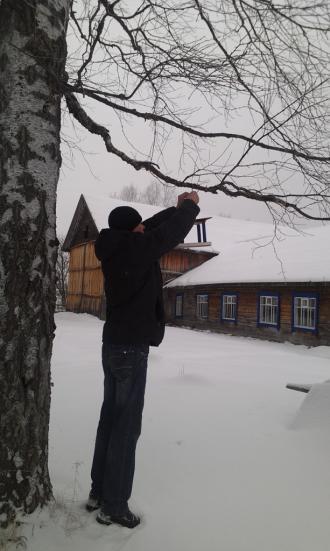 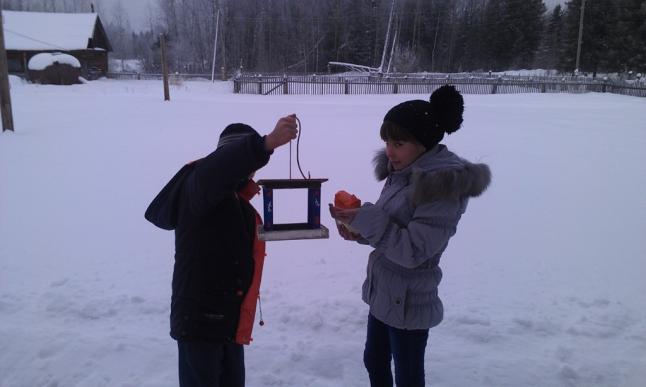 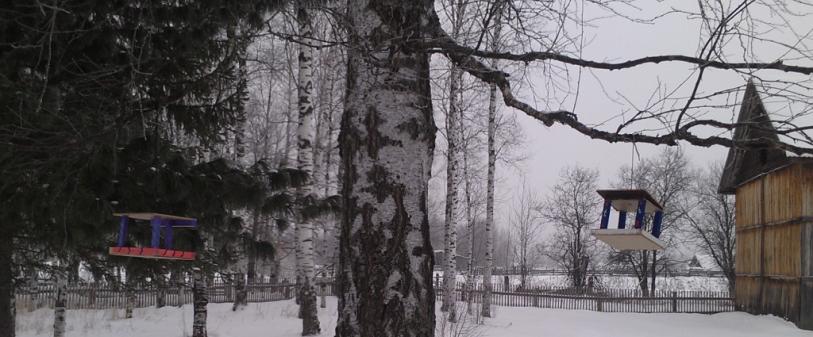 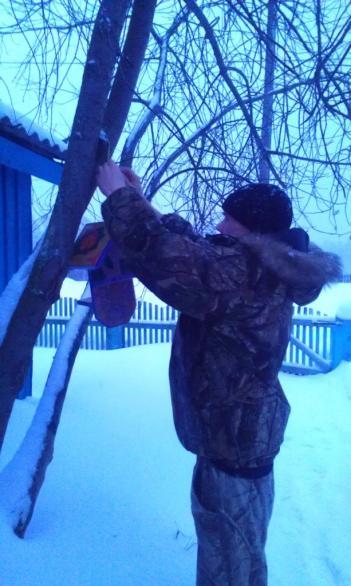 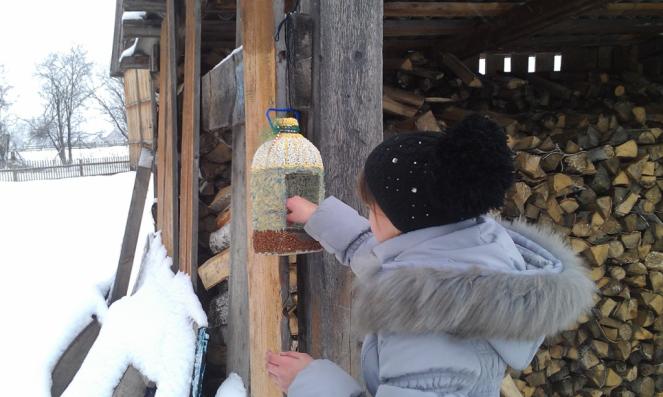 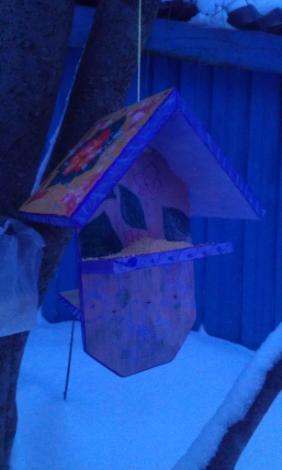 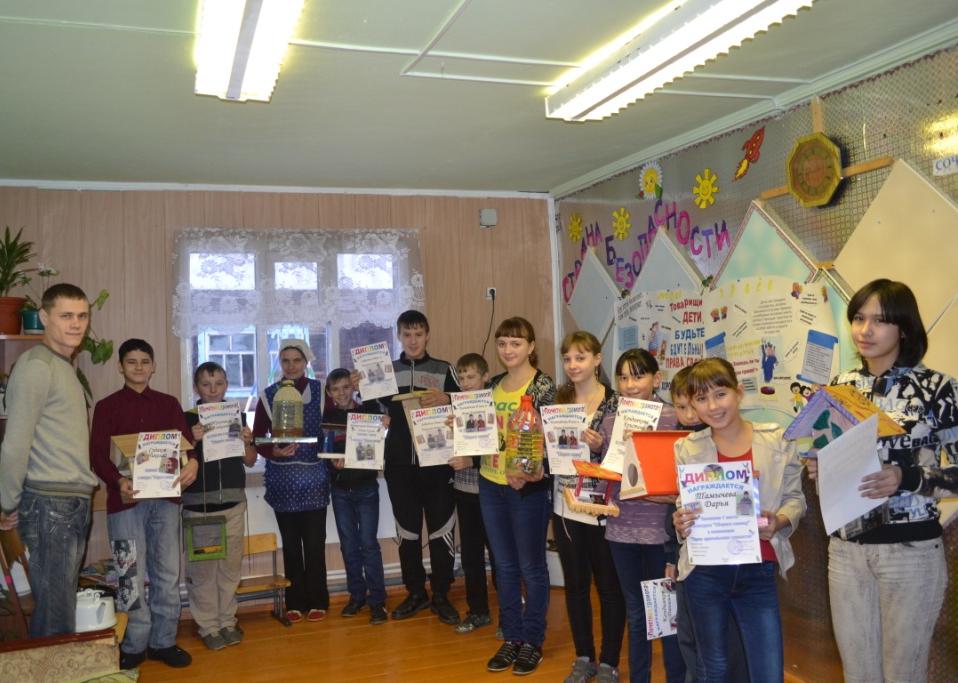 Покормите птиц зимой.                                           Пусть со всех концов К вам слетятся, как домой, Стайки на крыльцо.                Не богаты их корма.                Горсть зерна нужна,                Горсть одна —                И не страшна                Будет им зима. Сколько гибнет их — не счесть, Видеть тяжело. А ведь в нашем сердце есть 
 И для птиц тепло.                 Разве можно забывать:                 Улететь могли,                 А остались зимовать                 Заодно с людьми. Приучите птиц в мороз К своему окну, Чтоб без  песен не пришлось Нам встречать весну.
                                        А. Яшин
Спасибо за внимание!